Problem
What was the problem you were trying to solve?
1 sentence summary, and a picture / graphic that brings it to life.
#ChangingForTheBest #NoGoingBack
Cardiology Heart Failure pathway
Kenny Naughton
Service Line Cluster Manager
University Hospitals Plymouth NHS Trust
#ChangingForTheBest #NoGoingBack
Aim
To reduce emergency admissions for patients with Heart Failure
#ChangingForTheBest #NoGoingBack
Plan
Having a nursing presence in the Emergency Department and Acute Assessment Unit (AAU) daily to identify patients, organise tests and aim to avoid admission
#ChangingForTheBest #NoGoingBack
Benefits
Reduced admissions and Length of Stay. The Heart Failure (HF) data indicates that UHP has improved the management of emergency patients dramatically over the last 12 months when looking at HED. UHP now has 20% of emergency patients now discharged on the same day, up from 3% the year before. 
Table 1, HF same day emergency care rates in UHP, Royal Cornwall Hospital NHS Trust and Royal Devon and Exeter Foundation NHS Trust




Table 2, HF length of stay showing an improvement to less than 10 days




Table 3, HF patients are occupying beds across the South West hospitals
#ChangingForTheBest #NoGoingBack
Resources & team
A new nurse within the heart failure team. Working closely with ED, AAU and Cardiology teams.
#ChangingForTheBest #NoGoingBack
Learning
Great nursing leadership from lead Heart Failure Nurse. 
Doing a pilot to demonstrate benefit led to investment.
#ChangingForTheBest #NoGoingBack
Questions
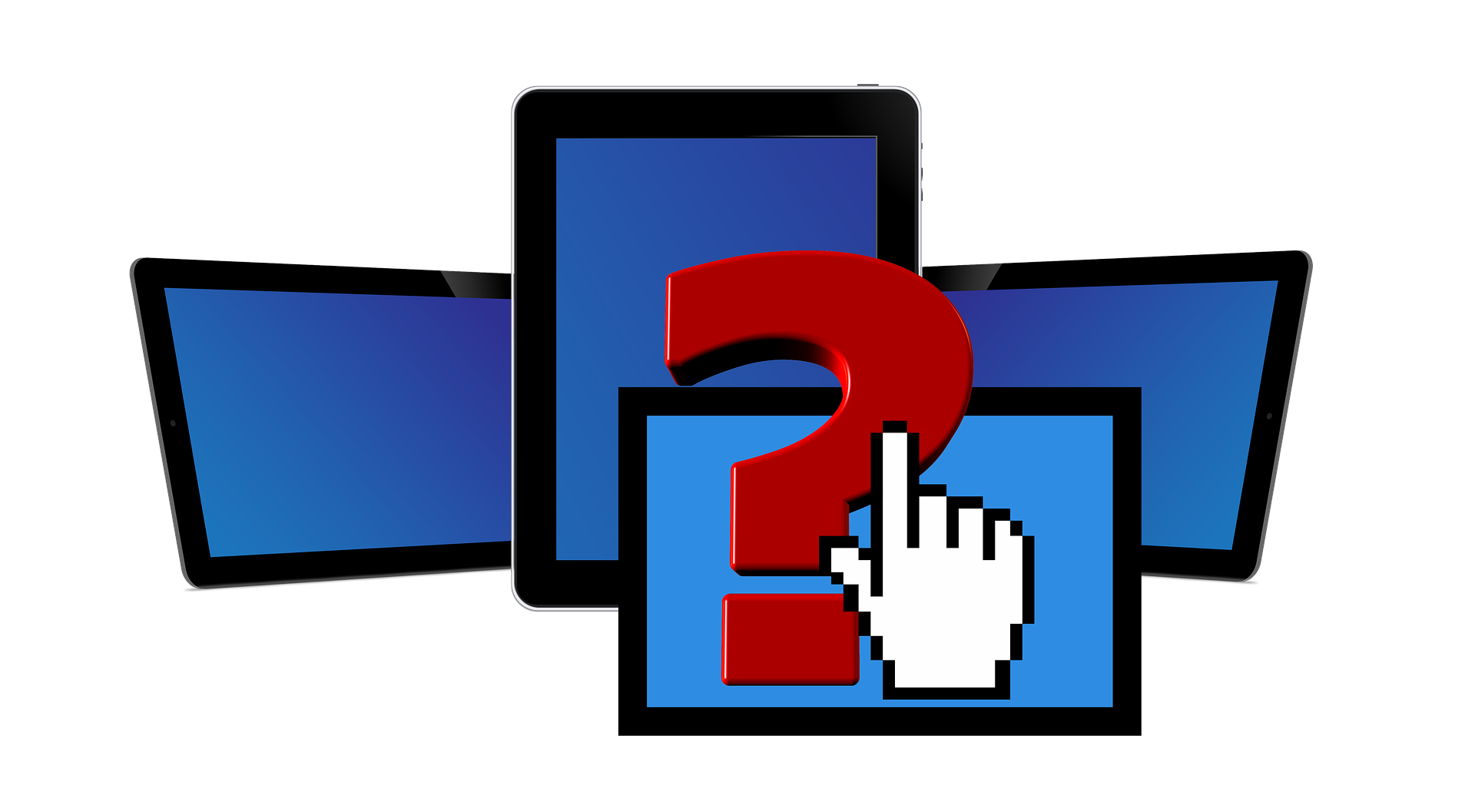 kennynaughton@nhs.net
@UHP_Gastro_Card
#ChangingForTheBest #NoGoingBack